Allons au carnaval
Travailler le passé composé et l’imparfait
Qu’est-ce que c’est ?
Carnaval ? 
Ça vient du latin 
	1) Carne 
			(photo: Procsilas Moscas - http://www.flickr.com/photos/procsilas/3203650430/)

2) Levarer 		
			Levarer
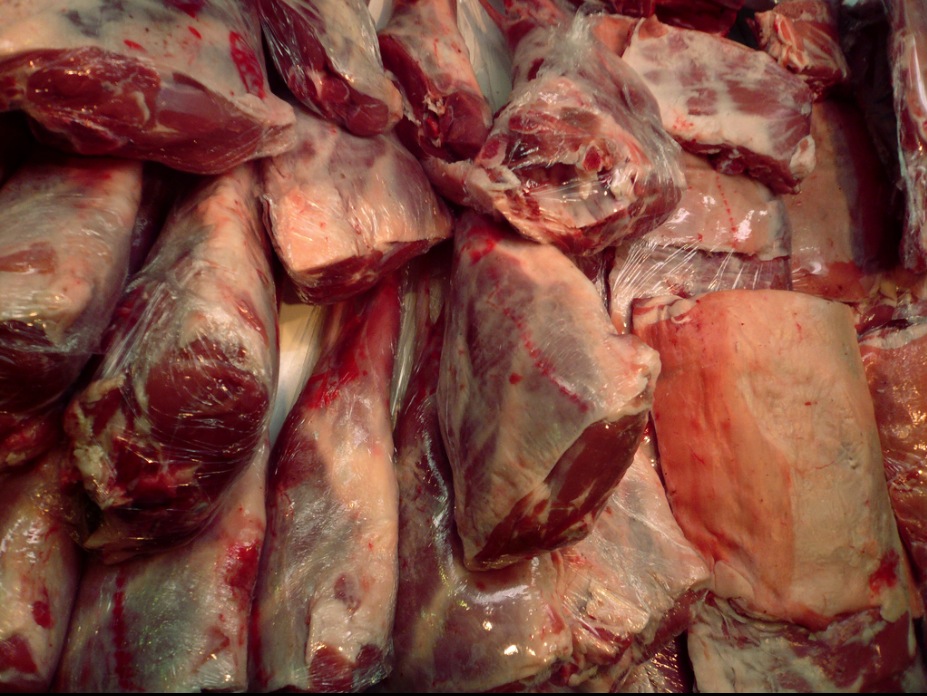 En France…
Il y a beaucoup de carnavals. 
Ils sont organisés par les villes. Par exemple, il y a le carnaval de Nice, Dunkerque…
Voici quelques exemples.  
Quand le carnaval est fini, on commence le carême. Par exemple, on ne mange plus de bonbons, de chips, etc…
[Speaker Notes: Lien vers le site l’internaute : http://www.linternaute.com/sortir/evenement/carnaval/carnaval-annecy.shtml]
Le mardi gras
En 2016, Mardi Gras est le 9 février. 
En France, on mange des pâtisseries. 
Par exemple, chez moi, on mange des tourtisseaux.
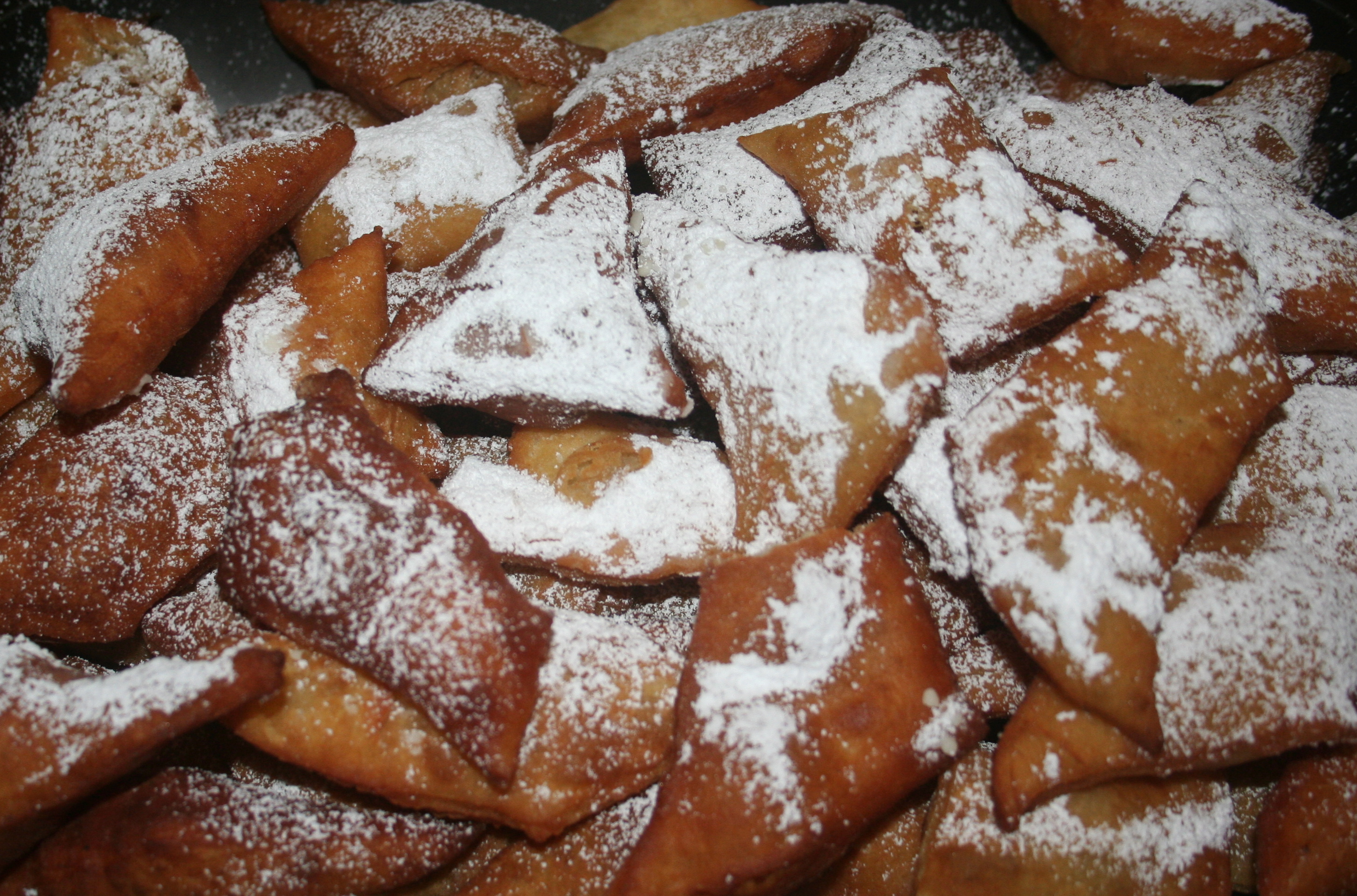 Une recette
Regardez !
Le carnaval, c’est aussi…
Un défilé et la fête ! 
Regardez le best-of!
Imagine
Tu es allée à Nice pour le carnaval. 
Tu dois raconter le carnaval à la classe. 
Prépare un texte au passé.
Voici les étapes pour écrire un texte au passé.
1) Réfléchir aux idées (mindmap…)
2) Faire une liste de vocabulaire (par exemple: un costume…)
3) Faire une liste des verbes (par exemple : se déguiser) 
4) Dire si le verbe va être au passé composé ou à l’imparfait
5) Ecrire !
Ta mission !
Regarde la vidéo de la ville de Nice (elle est sur ton compte Edmodo)
Prépare tes idées, ton vocabulaire, tes verbes
Ecris ton brouillon
Recopie-le et illustre ton texte